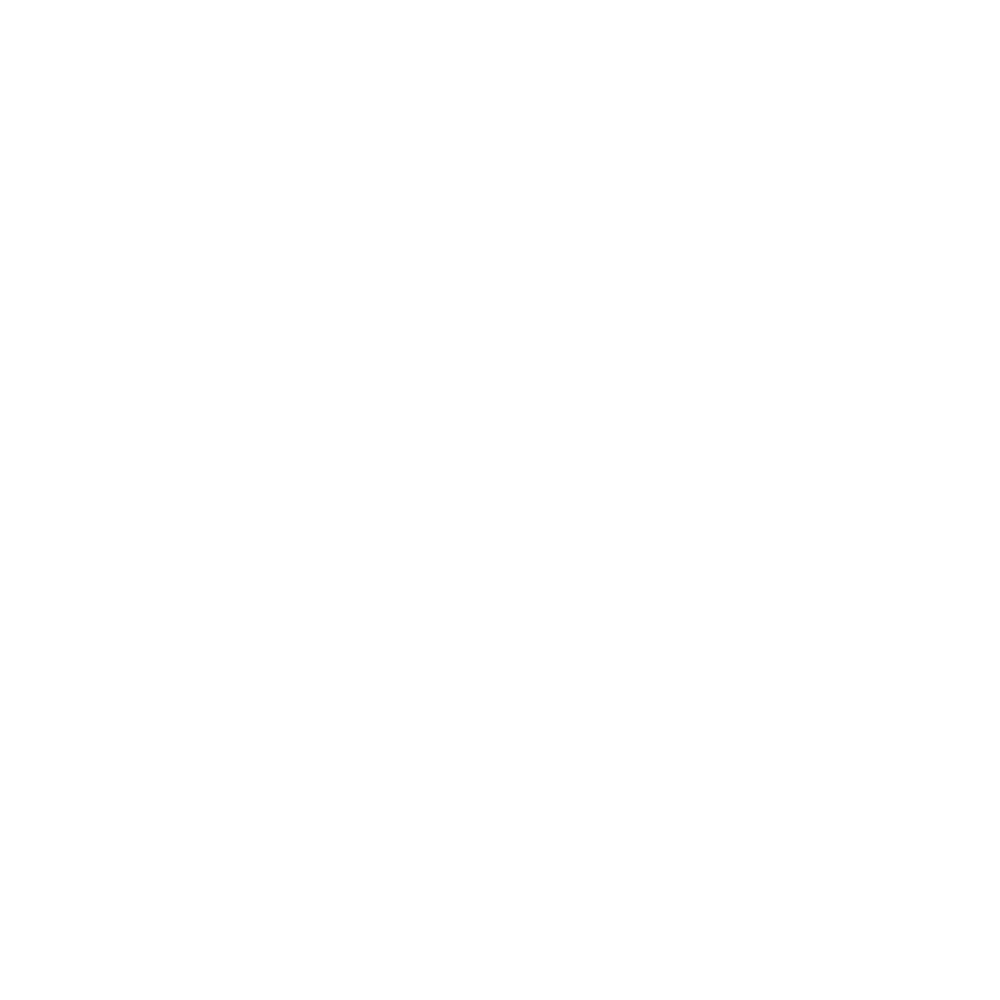 AGRA Burkina Faso Operational Plan
Revised, June 2019
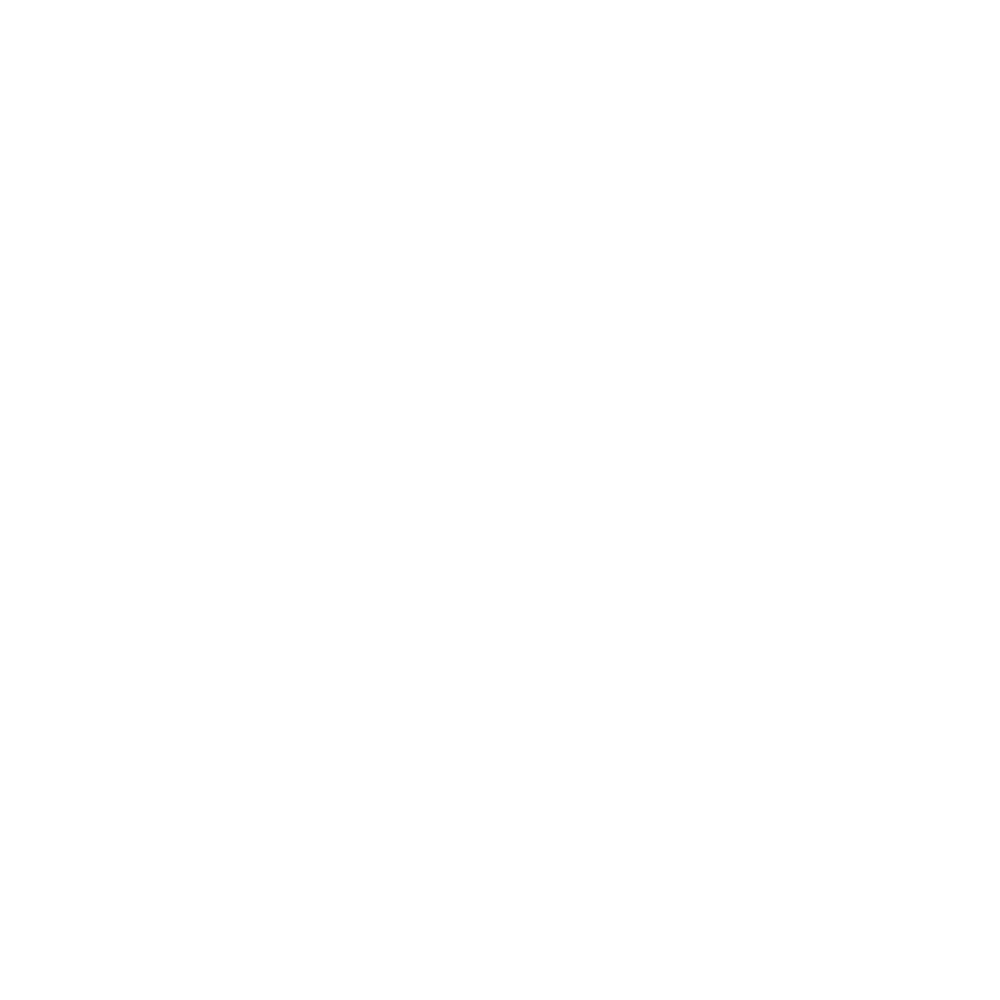 Table of contents
Executive Summary
Executive Summary
Burkina Faso’s economy relies heavily on agriculture with close to 85% of the active labor force employed in the agricultural sector. The country is landlocked with a population of ~19M of which 70% are in the rural areas. Overall GDP growth over the past six years has been at 5.2% and sector growth is estimated at 3.1% pa over the same period. The Government of Burkina Faso (GoBF) is committed to the Agriculture sector and this is reflected in the National Agriculture Investment Plan, phase II (PNSR II). Planned major investments include the creation and operationalization of Bagre, Sourou and Samendani growth poles that are geared towards mobilizing private sector investments and enhancing the competitiveness of the agricultural sector. Key sector challenges include: 

High yield gaps (<25% of potential yields) in most staples; 
Lack of access to markets and high post-harvest losses in most staples (>25%)
Low use of inputs, e.g. 12% famers use certified seeds; fertilizer use at 14kg/ha vs. the target of 50 kg/ha 
Limited lending to the agriculture sector (5% of the total lending)
Limited capacity of resource mobilization and spending; limited capacity of planning and coordination
Huge impact of climate change due to erratic rain patterns in the Sahelian region. 

AGRA’s 2017 – 2021 strategy seeks to catalyze and sustain an inclusive agriculture transformation in 11 priority countries including Burkina Faso. AGRA’s Theory of change is that unlocking sustainable transformation will require a combination of {i} Policy and State Capability: working with government to strengthen execution capacity while enhancing the transparency, accountability systems and policy environment for increased public and private sector investment in agriculture; {ii} Systems Development: investments to build downstream delivery systems closer to smallholder farmers while providing support to local private sector to scale technologies and services which deliver better productivity and incomes; and Partnerships: investments to facilitate the alignment between government priorities and private sector interests; improving integration and coordination which lead to investments beneficial to smallholder farmers
Executive Summary
AGRA will therefore focus on:
Implementation of the PNSR-II and the ongoing decentralized planning process for this National Agricultural Investment Plan (NAIP), particularly strengthening capabilities to attract foreign direct investment and enhance accountability systems. Medium and long-term country support interventions may include support to the government to roll out an e-extension program, develop a national resilience plan, reform the existing input subsidy program, 
Enhance off-taker partnerships between processors, traders and producers that lead to assured markets and sustained adoption of inputs along the cotton belt
Improve seed system and fertilizer supply chains that enable farmers to have access to affordable and quality input as well as extension services in a timely manner in Centre-Est and Centre-Ouest 
By executing this strategy, AGRA expects to improve the food security and increase incomes for at least (1.3M1) smallholder households over the next 5 years, while indirectly impacting another 0.9M farmers. targeting four key crops: cowpea, maize, rice and sorghum in five different regions namely: Haut Bassins, Boucle de Mouhoun, Cascades, Centre-Est and Centre-Ouest.  Implementation of this strategy begun in Q4 of 2017 and to date AGRA has invested ~$ 17M in the different bodies of work:
In policy and state capability, $3,4 M to strengthen the delivery capabilities of the Ministry of Agriculture in planning coordination, execution and strong M&E system for evidence based decision making;  
 In farmer and systems development ~ US$ 14M to set up 6 consortia in all the target areas and crops to drive integrated delivery
In the Partnerships body of work, AGRA is leveraging on GiZ projects CARI (Competitive African Rice Initiative), PROCIV (Green Innovation Center Project) and ABC Fund ( Agribusiness Capital Fund) to unlock bottlenecks in systems development. AGRA’s private sector partners included seed companies, fertilizer producers and importers, processors and equipment manufacturers 
The strategy is well aligned with the government’s priorities and contributes to the need for a strong sector with effective coordination and implementation capabilities, and strengthening delivery systems for improved productivity and marketing to drive equitable access to inputs, finance, agriculture education and resilience.  Finally, The strategy emphasizes gender inclusive transformation development.
Ongoing discussions on target revisions based on: 
Current grant commitments 
Assumes no further investments in BF
The 3 zones being targeted are already over saturated and any further numbers would have to be from different regions
Burkina Faso Agricultural Context
Burkina Faso’s Agriculture sector has experienced slow growth over the past five years
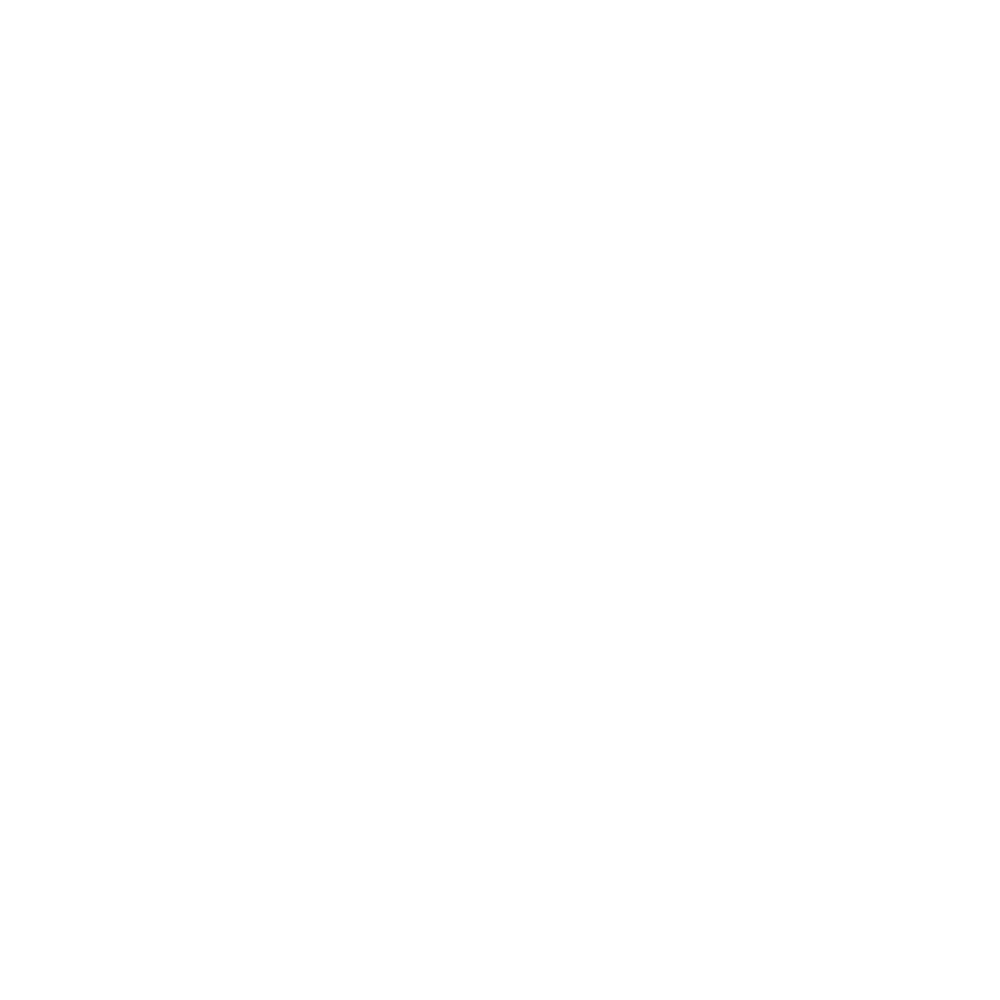 1. Agriculture and the Economy
GDP Growth vs. Ag. GDP contribution
Burkina Faso’s GDP per capita, USD 640 is way below Sub-Saharan Africa’s (SSA) average with poverty headcount averaging ~44% in the last 5 years1; 
Agriculture contributed 32% to GDP during the period 2005-2015. 
The total population is 19M with a male to female ratio of 48%:52% and 70% of the population resides in the rural, Annual population growth rate is ~ 3% p.a. 
Burkina Faso’s main exports are gold (70% of total exports) and cotton (13%) while the country has a huge import bill arising from fuel and drought prone climate which leads to huge commodity price fluctuations and subsequently a negative balance of trade. 
Burkina Faso has a large area of arable land, estimated at 9M HA of which only 46% is currently being used. 
Similarly, irrigable land is estimated at 233,500 hectares, but only ~ 13 is being used. 
From 2003 to 2013, crop production slightly exceeded national food requirements, except in 2007/08 and 2011/12. In 2012/13, total crop production was about 4.2 million MT, which is approximately 666,000 MT (19%) above the food requirements of the country.
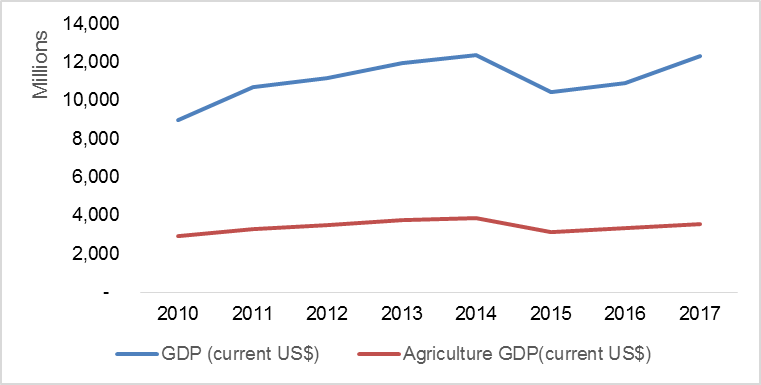 Urban vs. Rural Population
Rural Vs. Urban Population
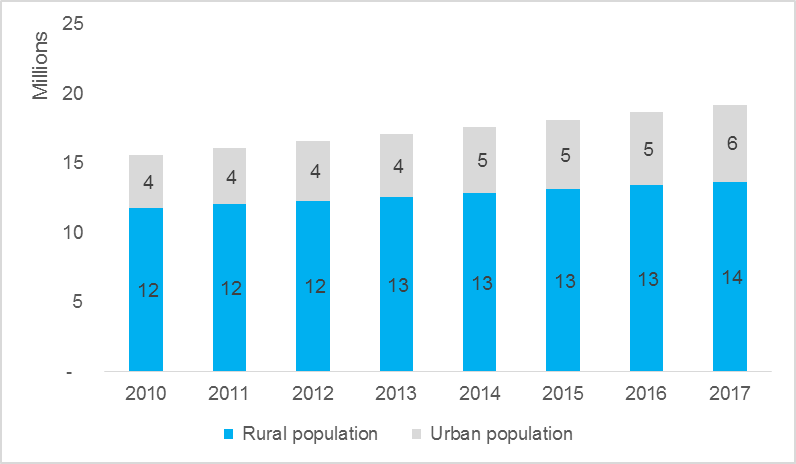 The Burkina Faso government has recommitted to Agriculture sector development through various initiatives
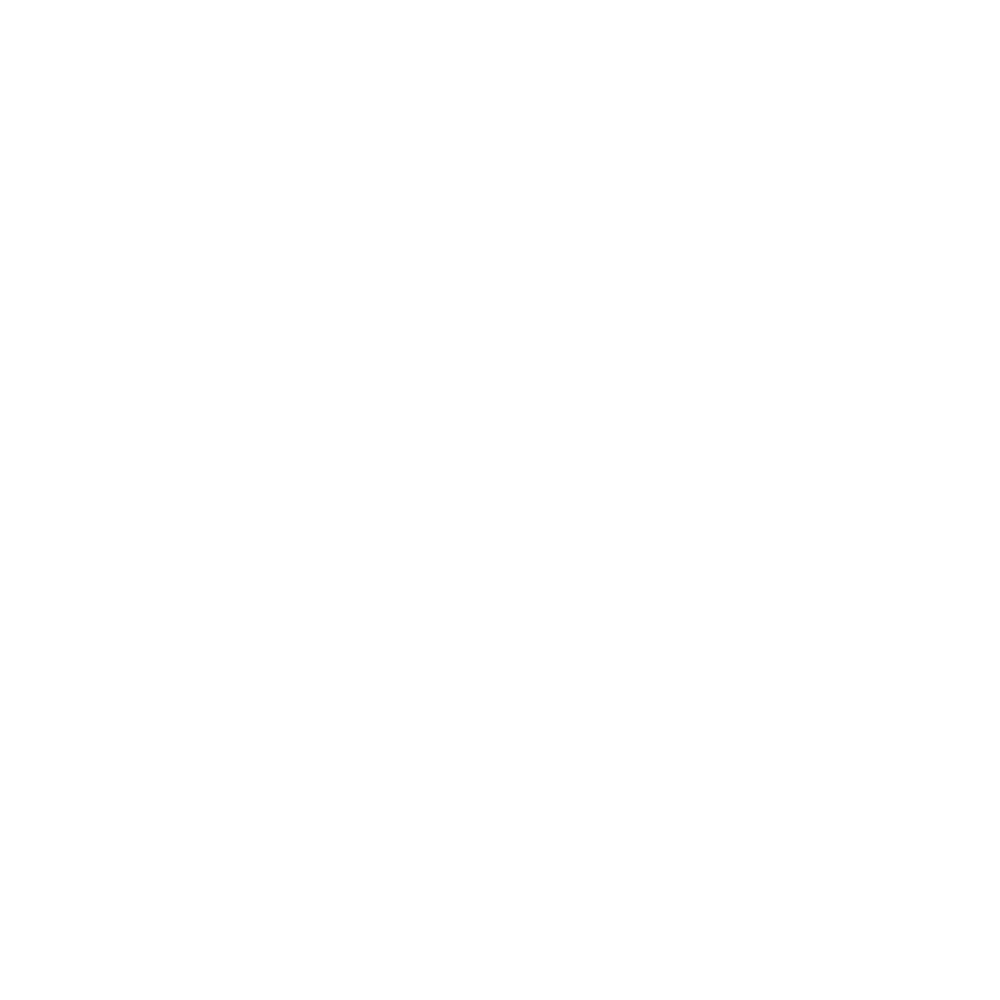 2. Government Priorities
3. Profile of a Smallholder Farmer
The rural investment plan (PNSR II) has been developed and is linked to the rural development strategy, SDR (Strategie de Developpement Rural 2016-2025) that includes an agriculture strategy. This strategy aims to improve sustainable food security through increased agricultural, pastoral, fisheries, forestry and wildlife production; based on improved productivity, increased incomes due to greater integration to market and diversification of activities in rural areas. PNSR II has four main components that include;
Improvement of food security and sovereignty
Sustainable development of rural resources
Improvement of access to drinking water and living environment
Establishment of partnerships between stakeholders
On average, a farmer in Burkina Faso has to travel 21 km to access an agro-dealer; 
The extension agent to farmer ratio is 1:3,500
Fertilizer use stands at 14kg/ha which is way below the 50kg/ha recommendation 
Only 12% use certified seed
Major staple food crops, including maize, rice, sorghum, and millet. None of these crops attain the optimal yield as shown below.
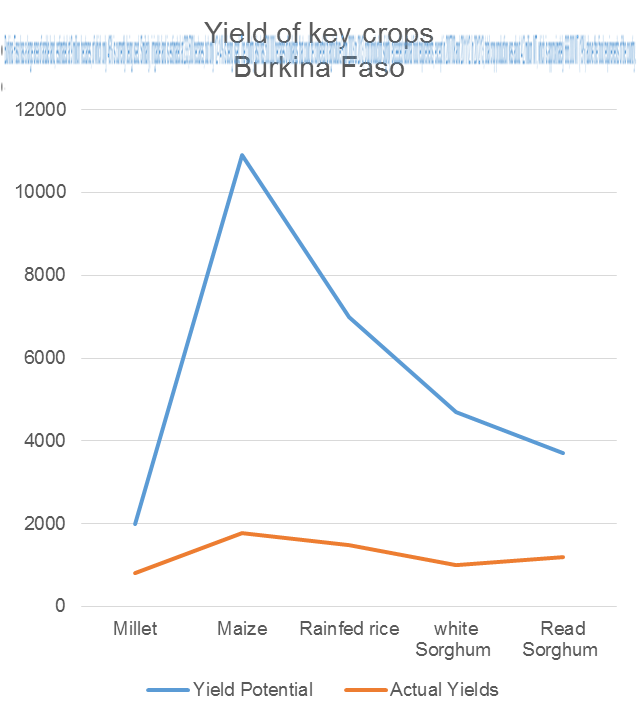 CAADP biennial review shows that the country is on-track and should emphasize ending hunger and boosting trade
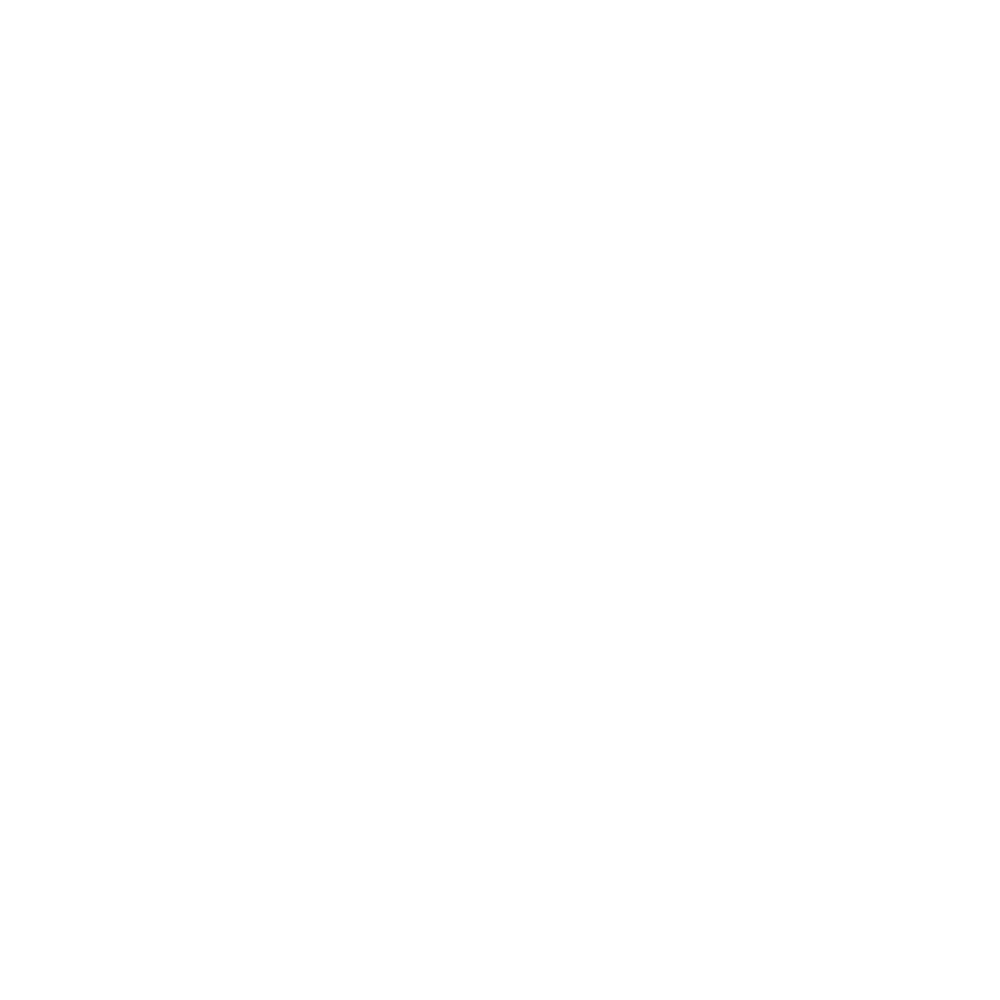 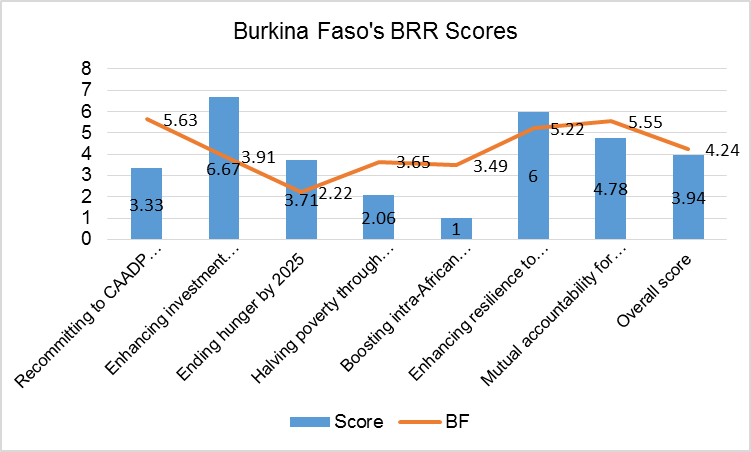 2. Government Priorities from BRR Review
The AU through the CAADP process using the Biennial Review Rating (BRR) is tracking each countries’ progress towards the 7 (seven) commitments. The first review conducted in 2017 and launched in 2018 rated Burkina Faso at 4.24 against a benchmark of 3.9 in 2017 - the average rating a country should score to show positive progress towards achievement of its 2025 targets. This rating means that Burkina Faso’s performance is above target on more than 50% of the indicators and it is hoped this performance will be sustained or surpassed during the next review scheduled for 20209.
The overall recommendations for Burkina Faso coming out of the Biennial review process in 2018 include:
Increase the area under sustainable land management practice to strengthen resilience to climate related risks; 
Increase and sustain its funding allocation to agricultural research and development as one of the strategies to enhance productivity, and allocate budget to fully response to spending needs on social protection for vulnerable social groups; and  
Put in place policies that would facilitate and promote intra-regional African trade in agricultural commodities and services.
Source: Biennial review Burkina Faso Action agenda
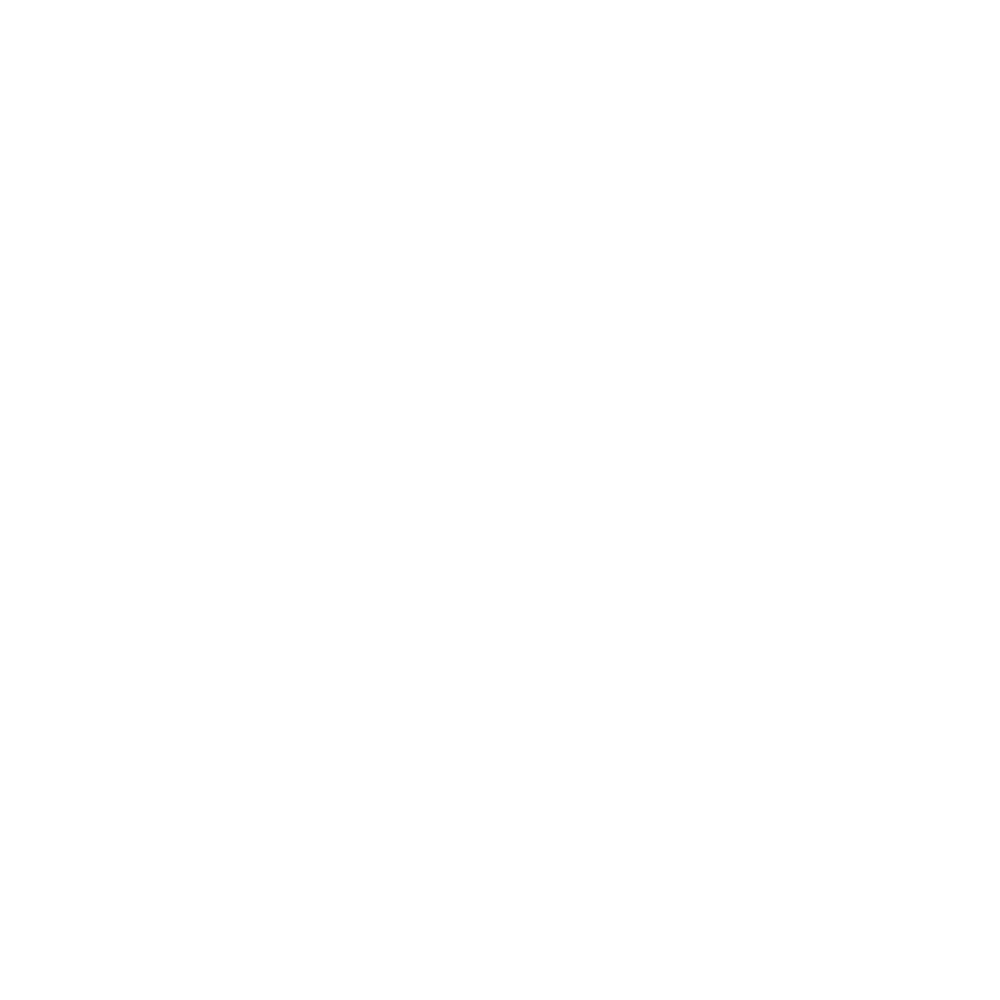 There is room to develop a more vibrant private sector if policy and other incentives are put in place
3. The Private Sector Landscape and enabling environment
Foreign Direct Investment (FDI) to Burkina Faso has averaged US$ 486 M the last five years of which 10% goes to the ag sector while cross border trade averaged ~ US$ 221 M pa12 
Since 2000 economic growth increased by an average of about 5.2% pa largely because of policy reforms that favor entrepreneurship, as well as growth of the mining industry and improvements in the agriculture sector
Burkina Faso ranks 151 in the World Bank’s Doing Business Index while Sub Sahara’s Africa’s average is 79 making the business environment quite unfriendly.
2017
2013
2016
2015
2014
11. FAO Private sector agribusiness investment in sub-Saharan Africa (2011) 12. www.reSSakS.org 13 World Bank Doing Business (2019)
A number of major donors and private sector companies are focused on the Western and Centre East regions
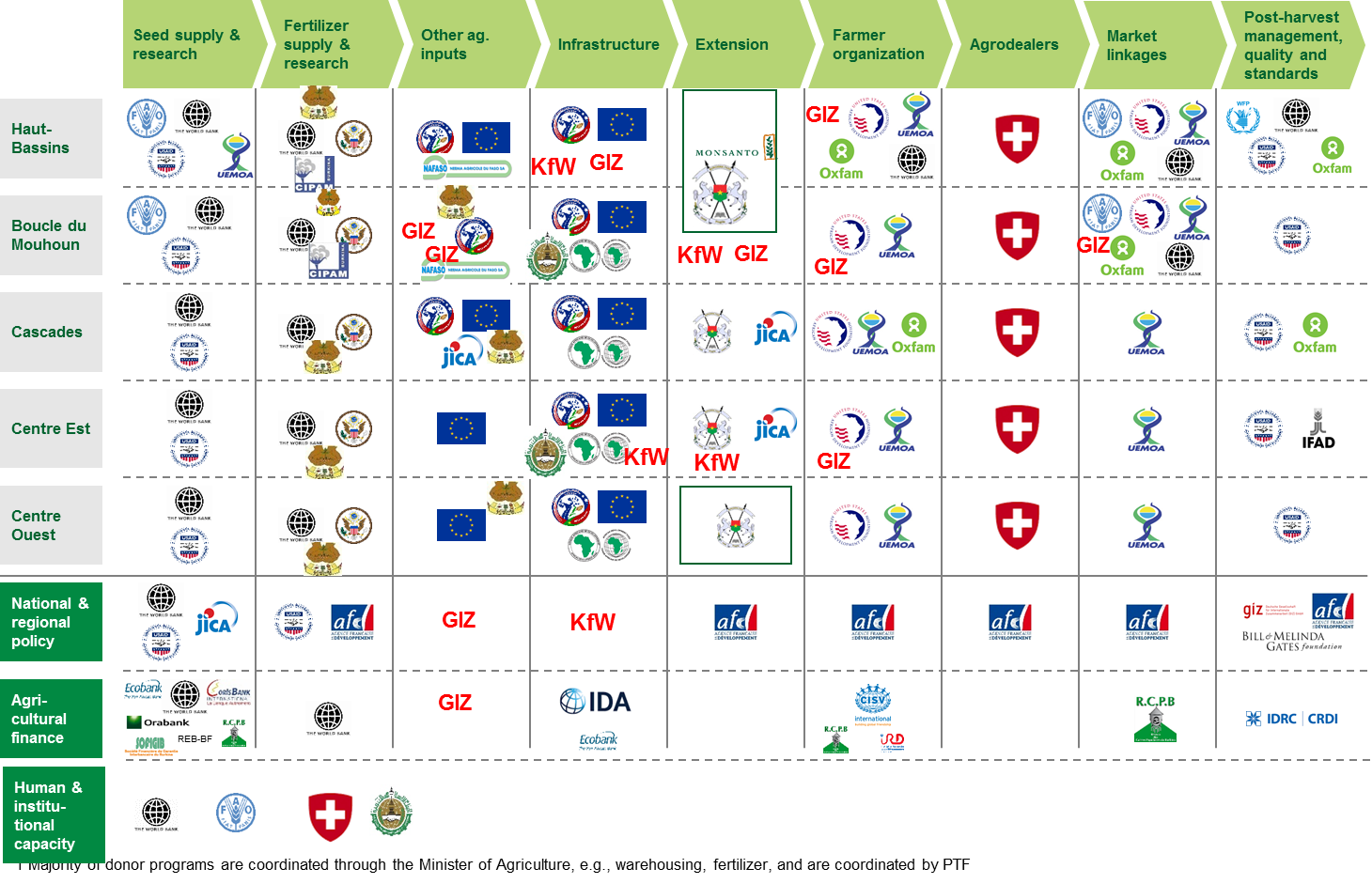 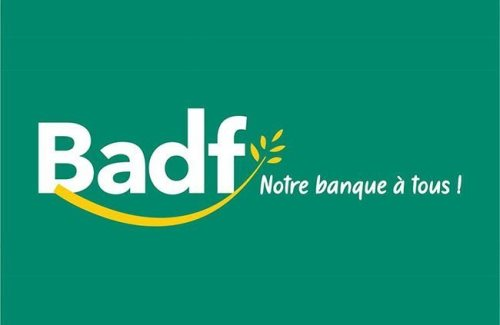 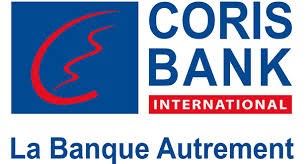 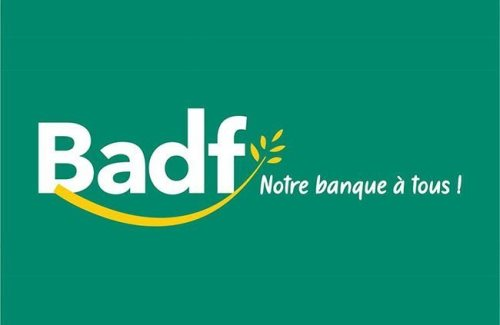 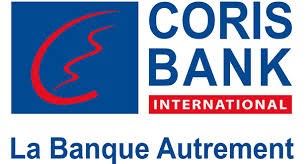 In addition to Macro-economic analysis, AGRA also carried out analysis of specific systems to inform the strategy
Seed systems
Status
Gaps
Systems analysis (2 of 5)
Soil health and fertilizer systems
Status
Gaps
Systems analysis (3 of 5)
Extension
Agro-dealer networks
Systems analysis (4 of 5)
Output Markets
Access to Finance
2017 – 2021 Strategy
AGRA’s Vision and Headline goals 2017 - 2021
AGRA’s vision
To catalyze and sustain inclusive agriculture transformation in Africa by increasing incomes and improving food security for 30 million smallholder households in Africa and to support countries on a pathway to attain and sustain an agriculture transformation.
AGRA’s headline goals
Increase the incomes and improve food security for 9 million farm households through the direct result of activities of AGRA, grantees, and partners to increase productivity and access to markets and finance
Contribute to increasing the incomes and improving food security of another 21 million farm households through support to strengthening capacities of governments and private sector and through the contributions of AGRA, grantees, and partners to policies, programs, and partnerships that increase productivity and access to markets and finance
Support 11 focus countries on a pathway to attain and sustain an agricultural transformation
AGRA’s global 2017 – 2021 Strategy
Results Framework: AGRA is executing a 5 years strategy to catalyze agriculture transformation to increase incomes and improve food security…
…through three main bodies of work
Headlines goals and objectives
Increase the incomes and food security for 9M households reached directly and for 21M reached indirectly through AGRA activities; support 11 countries on a path to sustained agriculture transformation
Increased staple crop productivity
Expanded access to markets
Increased resilience (capacity to respond to shocks and stresses)
Improved govt coordination and mutual accountability
Outcomes
Improved Input Markets
Increased tech adoption
Reduced Post Harvest losses
Increased Employment
Increase Market access
Increase access to Finance + BDS
Reduced Volatility
Improve Institutional capacity
Cross Cutting Outcomes
Enabling policy environment 
Gender and Youth empowerment
Capacity development (SME’s ,SHF’s, Govt’s)
Strengthened public private partnerships
*Source: AGRA Strategy and Business Plan 2017- 2021
AGRA Burkina Faso Strategy
AGRA’s Strategy for Burkina Faso
AGRA’s 2017 – 2021 strategy seeks to catalyze and sustain an inclusive agriculture transformation in 11 priority countries including Burkina Faso. Our theory of change is that unlocking sustainable transformation will required a combination of {i} Policy and State Capability: working with government to strengthen execution capacity {ii} Systems Development: investments to build downstream delivery systems closer to smallholder farmers and Partnerships: investments to facilitate the alignment between government priorities and private sector interests.
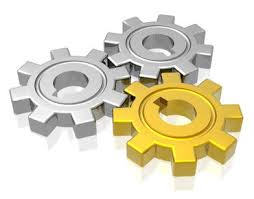 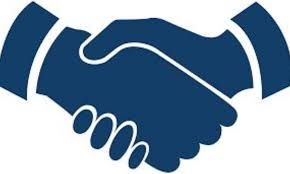 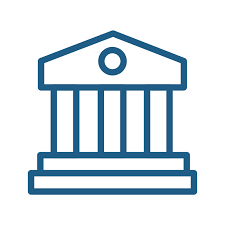 Policy and State Capability
Systems Development
Partnerships
AGRA’s plans in Burkina Faso on the component include: 
Supporting conducive policy development for the sector (work on inputs policies, markets, etc.) 
Institutional capacity support to enhance delivery and coordination in the sector
The interventions planned to drive key system level change in Burkina Faso include: 
Maize and cowpea value chain upgrading
Improving Fertilizer systems 
Strengthen extension services 
Increase financial inclusion
Partnership development plans for Burkina Faso include:
Leveraging synergies with the German cooperation (GIZ, KfW) on our joint projects
Engaging with private corporates (Seedco, Olam) on supply chain, input distribution
Cooperation with IFAD on the ABC fund (portfolio pipeline development)
AGRA’s Approach in Burkina Faso is aligned to the National Agriculture Strategy
AGRA’s strategy in Burkina Faso is built on past successes and learnings in Burkina Faso where AGRA invested US$ 21.5M in Input and Output Markets Systems Development, Innovative Finance, Research, Capacity Building and Policy & Advocacy. The current strategy has renewed emphasis on policy and state capability with additional investments in enhancing systems and farmer level development. Burkina Faso and AGRA’s vision for Agriculture are in alignment in addition to AGRA’s overall strategy to work more closely with governments
AGRA’s goals Burkina Faso 
AGRA’s objective in Burkina Faso is to increase incomes, improve food security and reduce shocks and stresses for at least 1.3M smallholder households directly and 0.9M indirectly in four value chains namely cowpeas, maize, rice and sorghum
AGRA Burkina Faso focus areas:
Seeds / input systems 
Fertilizer /soil systems 
Extension services 
Market systems 
Inclusive finance
Delivery Areas of work:
Policy and State Capability
Partnerships
Systems Development.
Burkina Faso’s Vision for Agriculture Development
The Government of Burkina Faso want to transform his agriculture "By 2025, make it modern, competitive, sustainable and the engine of economic growth, based on family farms and efficient agricultural enterprises and ensuring all Burkinabe access to the necessary food for a healthy and active life ".
Burkina Faso Government Vison and AGRA Goal Alignment
Burkina Faso/AGRA Collaboration 
Burkina Faso Agriculture Transformation
Improved Livelihoods for SHF’s
Burkina Faso Theory of Change
AGRA’s Strategic Country Goals
State capacity and policy 
Develop state capability to:
Support the institutional transition to the result based programming and budgeting while enhancing the M&E, accountability and coordination mechanisms
Formulate appropriate policies that catalyze and sustain agricultural transformation and promote business and trade
Implement sector plans and policies in order to generate sufficient public goods that de-risk the sector, attract private capital investment and facilitate regional trade
Country Goal: Increased resilience, productivity, incomes and food security
Cross Cutting areas
Other value chain actors
SMEs becoming more efficient in producing and delivering inputs, extension, services to farmers
Bank and non-bank institutions providing financial services to MSMEs and farmers 
Large, MSMEs providing off-taking, warehousing and processing services
Better coordination of business among value chain actors.
So that the target population, institution or resource change
Outcomes
Farmers using
 Improved production, management technologies and practices
Agricultural credit and financial services 
Improved post harvest management technologies and practices
Early warning weather and market intelligence information
Partnerships
Work with partners at all levels to:
Crowd in private and public investment to develop a 50,000 ha rice flagship program 
Derive synergies to reduce duplication of effort 
increase the reach of AGRA’s investments (impact at scale)
Farmers and other value chain actors have improved access to 
Inputs (fertilizer, seeds); Extension services (knowledge and information); Credit and financial services, stable and remunerative markets, early warning and market intelligence information
Country Investment areas 
Developing and strengthening input systems (seed and fertilizer)
Developing and strengthening extension and advisory services (VBAs, E-extension…)
Developing and strengthening responsive agricultural finance and credit systems based on risk sharing mechanism between value chain actors
Developing and strengthening stable reliable and remunerative output markets
Building the capacity of various value chain actors, farmer level, private and public sector
What AGRA does
AGRA’s Strategy continues to build off of past work done in Burkina Faso to drive for scale and sustainability
In the first ten years (2006 – 2016), AGRA’s work in Burkina Faso was in the following programs: Seed systems, Soil Health, Policy, Market access and inclusive finance. Through these investments, AGRA made progress that we continue to build off of in the new strategy:
11 PhDs and 27 MScs trained
05 seed companies supported who increased their certified seed production from less than 100Mt to over 7,000 Mt annually.
Supported the development and release of 17 varieties out of which 06 were commercialized.
AGRA supported 1,379 agro-dealers and seeking to reduce distance from 21km currently to 10km
AGRA trained thousands of farmers on ISFM (413,587 farmers), quality storage and structured trade (over 19,258 farmers) as well as farmer organizations on governance, group dynamics and leadership
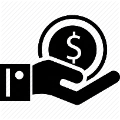 Strong partnerships with financial services providers supported and innovative value chains financing models with promising results introduced
Contributed to the development of the regulation text on the control of fertilizers. As a result all institutional orders are sampled and checked on delivery.
Burkina Faso has also mapped the main partners in the country and their current / Potential relationship with AGRA
Transformation at the farmer and system level can be driven by focusing on selected value chains in 5 regions
To prioritize interventions, regions were assessed based on:
Possible impact
Ease of delivery
376,000 farmers focusing on rice, cowpea, and sorghum of which 50% is targeted and 62% to be impacted.
Largest rice producer, with access to the best organized irrigation scheme (Bagre)
3% of production is marketable surplus to be sold locally and in neighboring countries marketed
Inconsistent/unpredictable weather patterns and poor soils
Limited connectivity between private sector and SHFs to develop farmer groups
Poor input system
Cash crop belt
Centre-Est
Centre-Ouest
Crop
Acreage, ha
Farmers
Maize
1,098,000
578,000
Rice
63,500
127,000
Sorghum
607,000
337,000
Cowpea
189,600
316,000
388,000 farmers, focusing on cowpea and sorghum of which 50% is targeted and 62% to be impacted.
Use only 5% country’s improved seed volume (inputs)
Marketable surplus of more than 75% above regional consumption due to low demand in-region
Unpredictable rains and high incidence of pest
Lowest productivity and limited access to improved inputs
1.9M farmers across 3 regions: Boucle du Mouhoun (750K), Hauts-Bassins (890K), and Cascades (319K) of which 50% is targeted and 62% to be impacted.
Breadbasket for the country, with focus on rice, maize, cowpea, and sorghum
Accounts for 68% of the country’s maize production
Rice producer with one of the biggest dam/irrigation schemes in Sourou
Widespread cotton growth in Boucle du Mouhoun and Hauts-Bassins – resulted in improved cropping practices, increased use of quality inputs (seeds and fertilizer), and the highest presence of agro-dealers
Some sugar-driven growth in Cascades
Poor road infrastructure
Marketable surplus of more than 90% above regional consumption
Working with public and private entities, AGRA aims to influence funding to the most impactful projects
AGRA recognizes the existence of other donors in Burkina Faso focusing on the same value chains in the same areas and will complement and leverage the work of other funders to trigger a transformation.
Proposed expenditure and investments1
AGRA’s strategic vision in Burkina Faso can only be achieved through strong partnerships with other players in Burkina Faso
AGRA will prioritize interventions that catalyze and complement funding committed by the Government and donors
As such, AGRA is committed to:
Alignment with Government priorities and programs
Boosting government capacity for strategic planning and implementation
Participating in and supporting government coordinating mechanisms
Committing resource to catalytic system development that allow for scale known models and technologies
Donors4
~$2,527 million
Government of Burkina Faso3
~$1,105 million
Private sector investment5
(To be determined)
AGRA2
$34 million
1: Figure not drawn to scale
2: Proposed country investments for country strategy 2017 - 2021
3: FAOSTAT 2014 data flat-lined for 5 years
4: Official Development Assistance (ODA) flows, Other Official Flows (OOFs) and Private Grant/Flows reported by donor countries, multinational organizations and private entities to OECD DAC Directorate for all purposes related to agriculture except forestry and general environment protection
5: Exact estimates for private sector investment are unknown and therefore conceptual
SOURCE: FAOSTAT; ReSAKKS; AGRA analysis
Results Framework and Targets
Burkina Faso Country Results Framework
Key Country Indicators and Targets
AGRA is tracking 73 indicators across its strategy and at country level, but a version of the following dashboard will be tracked for ongoing management and summary reports:
Key Country Indicators and Targets
Include all indicators as per current Target matrix
Portfolio to date, lessons and opportunities
AGRA’s Current Portfolio summary (2017 - 2019)
Policy and State Capability
Farmer and Systems
Strategic Partnerships
~$17 M targeting, 800,000 SHFs 

Cascades and Haut-Bassins regions Target 150K (Maize and cowpea). Scaling up to improve incomes and food security for Smallholder Farmers 

Boucle du Mouhoun and Centre Ouest regions Target 184,087 SHFs (maize, sorghum and cowpea ). Improving incomes and food security of smallholder farmers through establishment of functional market systems 

Boucle du Mouhoun, Cascades and Hauts-Bassins Regions Target 120 000 SHF (Rice). Improve rice farmers’ income and food security through enhanced rice production and marketing

Centre East Region, Target 50,000 SHF (Rice)
Catalyze the rice value chain transformation in Burkina Faso through a strong output market system building on the Government investments in irrigation facilities in the Bagre Growth Pole in the Centre East Region

Centre-Ouest and Boucle du Mouhoun, Haut Bassins and Cascades regions. Target 294K SHF (maize and cowpea ). Strengthening Extension services to improve productivity and stakeholders’ income
Institutional Support to Ministry of agriculture: AGRA contributed US$ 3,411,000.00 to Strengthen the delivery capabilities of the Ministry - Planning coordination, execution and strong M&E system for evidence based decision making 
Flagship rice expansion project with the government: AGRA provided technical assistance to the Ministry to develop a flagship rice PPP - in the Western region – Aimed at developing 50,000 Ha irrigated land through PPP funding approach. Feasibility studies are ongoing
Input subsidy reform: AGRA contributed to reform Government approach to input subsidy to integrate better targeting and private sector led distribution systems
Support to the DGPER (Ministry of Agriculture) for the operationalization of the Rural Investment Code
AGRA has partnered with ProCIV, a GIZ project funded by BMZ to build the capacity of the implementing partners on contract farming.
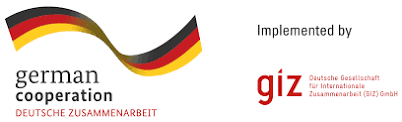 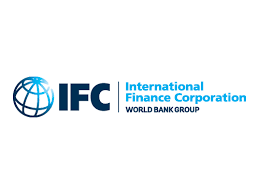 Ongoing partnership with IFC on warehouse receipt system interventions
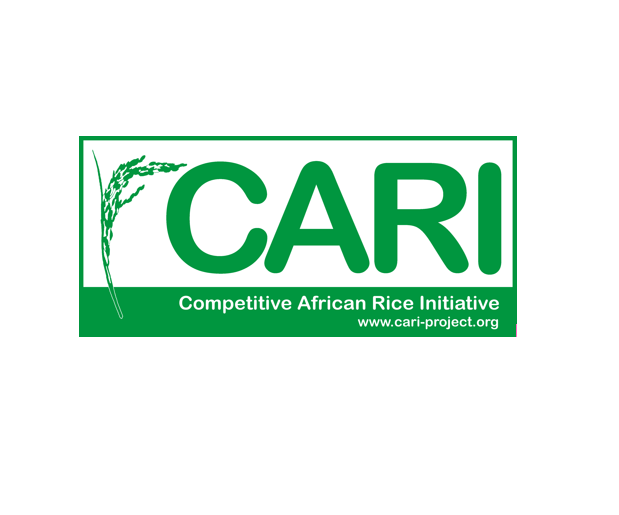 Ongoing collaboration with the Competitive African Rice Initiative (CARI) on rice value chain development in the Hauts Bassin region
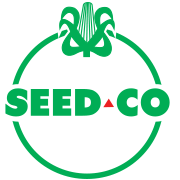 Partnership with Seedco for new maize variety and distribution through the community based advisor model
Since Strategy Inception, AGRA has made a number of Investments in Burkina Faso
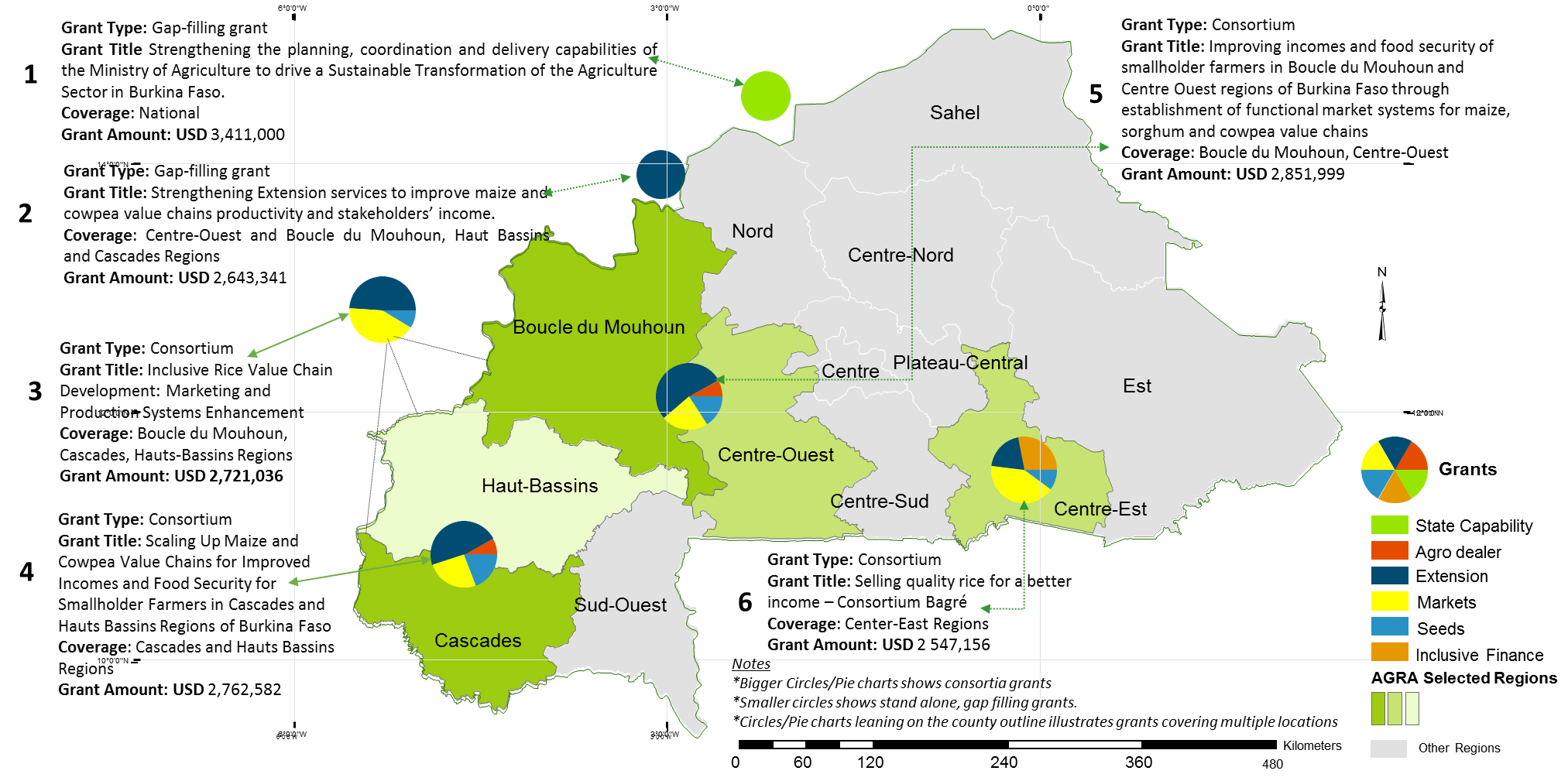 Notes
*Bigger Circles/Pie charts shows consortia grants
*Smaller circles shows stand alone, gap filling grants.
*Circles/Pie charts leaning on the county outline illustrates grants covering multiple locations
Details of Existing Portfolio of Investments in Burkina Faso (1 of 2)
Details of Existing Portfolio of Investments in Burkina Faso (1 of 2)
Mapping the Strategy to outcomes in the theory of change
Mapping the Strategy to outcomes in the theory of change
Mapping the Strategy to outcomes in the theory of change
Early Results from investments made in Burkina Faso are outlined below…..
AGRA aims to reach 1.3 M HHs directly and a further 0.9 M HHs indirectly. So far, 61% have been committed* and 47,000 reached.
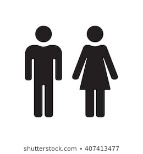 47K
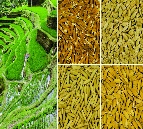 1,799
 MT of Seed
AGRA aims to produce 54,225 MT of seed over the life of strategy. To date, 1,799 MT has been produced and sold to farmers for US$ 5.16M
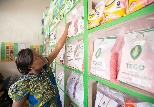 176 Agro dealers
AGRA aim to support development of 563 agro dealer shops over the life of strategy. Current achievement of 176.
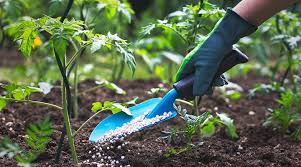 5 Hub-agro-dealers
In partnership with the Association Des Grossistes et Detaillants D'intrants Agricoles (AGRODIA) and Groupe de Recherche et d’Actions pour le Développement (GRAD), AGRA is supporting development of hub agro-dealers using the AFAP model and has 05 hub agro dealers comprised of 483 retailers who have sold 144 K MT valued at US$ 64M
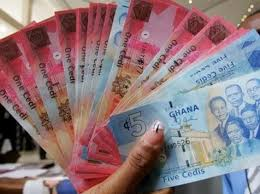 ~US$ 75 M to be leveraged
AGRA’s work in development of the rice flagship will lead to the mobilization of US$ 75 M
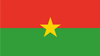 5 policies (Agriculture Investment Code, Warehouse Receipt, Market Public Procurement, ECOWAS Seed Domestication and ECOWAS Fertilizer Domestication) have been prioritized for reforms and are all at different stages of implementation with the Agriculture Investment Code and Public Procurement Policy at execution stage
5 Policies
* No. of HHs committed under current investments
Emerging Lessons
Emerging Opportunities for Burkina Faso
The Team
Country organogram and support structure
Regional Head, West Africa
HQ- based Technical Support
HQ Administrative
West Africa-based Technical Support
Country Manager
Program Coordinator
PIATA Chief of Party
Head of Grants Management
Head of Input Distribution & Agro-dealer development
PIATA Deputy Chief of Party
Chief Finance Officer
Driver
Head of Country Support
Head of Procurement
Program Officer, Soil Fertilizer & Fertilizer Systems,
Program Officer
M&E Officer
Head of Policy and Advocacy
Head of Communications
Head of Seed Research & Systems Development
Associate Program Officer –Country Support
PDI Officer PO Inclusive Finance
Human Resources Director
Regional Program Officer, Markets,
Head of Inclusive Finance
Head of Development Cooperation
Associate Program Officer –Country Support
GST Finance Administrator
Head of Soil Fertility & Fertilizer Systems
Program Officer, Regional Food Trade
General Counsel
Head of Extension & Capacity Building
Grants Officer
Key
Head of Gender
Program Officer, Partnerships
Based in country and Hired
Head of Partnerships
Based in Nairobi
Head of M&E and Knowledge Management
Program Officer, Partnerships
Head of Strategy and Analytics
Based in country and Yet to be hired
Compliance Officer
Shared Resource Based in Mali
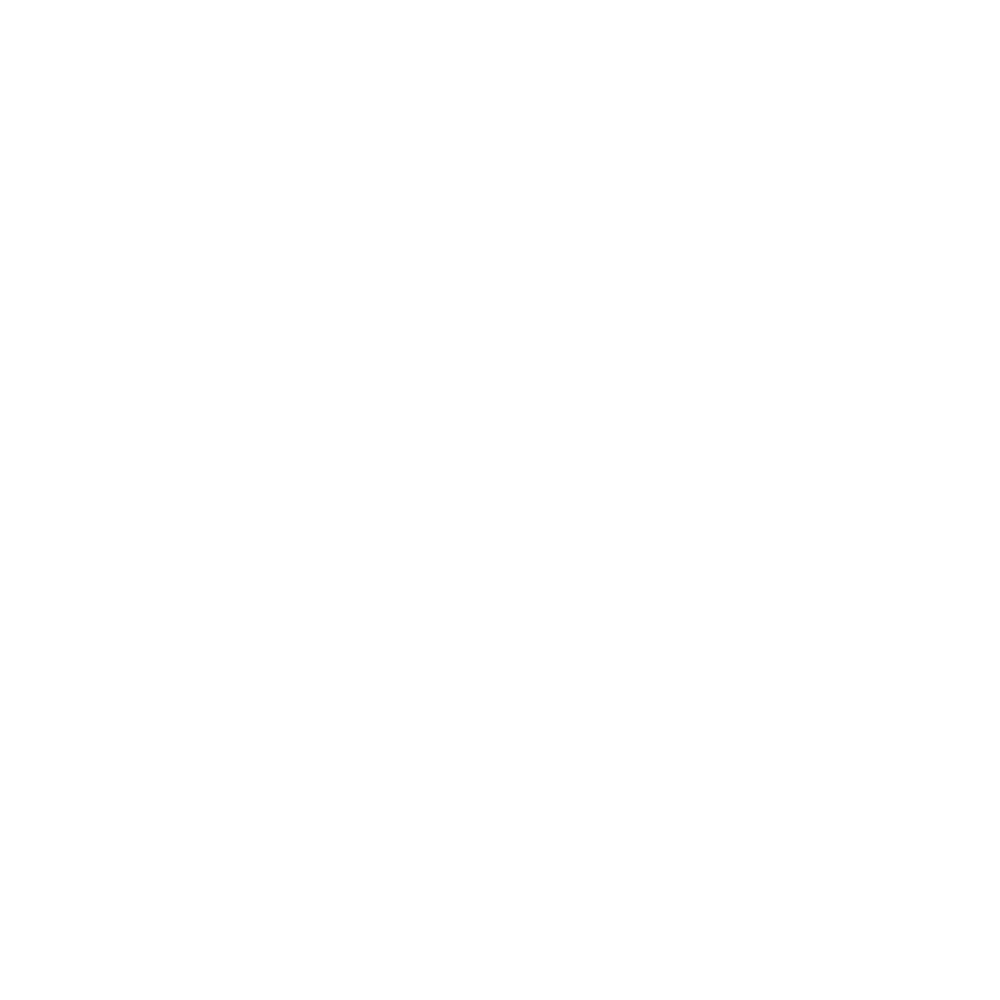 Annexes:AGRA Institutional Results Framework and theory of changeBurkina Faso Cropping Seasons Main Partners in Burkina FasoAcronyms
AGRA Strategy Results Framework
Goal: Catalyze and Sustain an Inclusive Agricultural Transformation in Africa to increase incomes and improve food security
Objective 2:
Strengthened and expanded access to output markets
Objective 3:
Increased capacity of small holder farming households and agricultural systems to better prepare for and adapt to shocks and stresses
Objective 4:
Strengthened continental, regional and government multi-sectoral coordination, and mutual accountability in the agricultural sector
Objective 1: 
Increased staple crop productivity for smallholder farmers
Objectives
Primary Outcomes
Outcome 8: Strengthened national and regional level agriculture sector system functioning
Outcome 2: Increased adoption of Agriculture productivity enhancing technologies
Outcome 4: 
Increased agricultural employment and entrepreneurship
Outcome 1: Strengthened agricultural input systems, technology development and supply chain
Outcome 7: 
Reduced impact of agricultural volatility
Outcome 5: 
Increased use of structured markets
Outcome 6: Strengthened and expanded business development, financial and risk management services in agriculture value chain
Outcome 3: Reduced post-harvest losses
Cross-cutting outcomes
9. Strengthened regional and national agricultural enabling policy environment
10. Increased women empowerment and livelihoods in agriculture
11. Increased youth empowerment and livelihoods in agriculture
12. Strengthened capacity for farmers and other focus agricultural value chain actors
13. Strengthened Public and Private Partnerships in agriculture
Policy and State Capability Theory of Change
AGRA’s Strategic Goals
Increased incomes and improved food security
Increased productivity (more productive small holder farming units and SMEs )
Increased resilience (more adaptive and resilient households to shocks)
Increased regional trade (intra-Africa trade) in agricultural commodities and inputs
Functioning systems
Increased private sector investment along the value chain (input production and delivery, farm production, distribution, processing and retail)
Appropriate regulatory framework for the agricultural sector in place and operational
Reduction and elimination of barriers to domestic and regional trade
Non-state actors
Increased private sector investment along the value chain (input production and delivery, farm production, distribution, processing and retail)
Increased private sector participation in cross-border and domestic trade 
Non-state actors actively engaged in the accountability processes
Partnerships
Work with partners at all levels to:
Crowd in private capital in support of small-holder agricultural development 
Derive synergies and reduce duplication of effort likelihood of transformation within 
Derive synergies in order to increase the reach of AGRA’s investments (impact at scale)
Outcomes
The public sector 
Increased public sector investments in agriculture
Public sector investments are generating priority and sufficient public goods that de-risk the sector
Appropriate policies providing incentives for private sector investments including public private partnerships in place and operational
Mutual accountability systems and platforms that are aligned to the continental scorecard in place and operational
So that the target population, institution or resource change
Public Sector / governments have 
Sector strategies defining priority areas for investment and policy reform
Mobilized public sector, development partners and non-state actors to invest in /implement priority programs that drive agricultural transformation and facilitate regional trade
Better coordinated sector investment programs
Is championing the necessary policy reforms to drive agricultural transformation and facilitate regional trade
Accountability systems that sustain commitment, encourage results focus and ensure delivery
Investment areas 
Develop appropriate sector strategies and investment plans for agricultural transformation
Formulate appropriate policies that catalyze and sustain agricultural transformation and promote regional trade
Implement sector plans and policies in order to generate sufficient public goods that de-risk the sector, attract private capital investment and facilitate regional trade
What AGRA does
Farmer and Systems development Theory of Change
AGRA’s Strategic Goals
Increased incomes and improved food security
State capacity and policy 
Develop state capability to:
Develop appropriate sector strategies and investment plans for agricultural transformation
Formulate appropriate policies that catalyze and sustain agricultural transformation and promote regional trade
Implement sector plans and policies in order to generate sufficient public goods that de-risk the sector, attract private capital investment and facilitate regional trade
Increased resilience (more adaptive and resilient households to shocks)
Increased productivity (More productive small holder farming units and SMEs)
So that the target population, institution or resource change
Outcomes
Partnerships
Work with partners at all levels to:
Crowd in private capital in support of small-holder agricultural development 
Derive synergies and reduce duplication of effort likelihood of transformation within 
Derive synergies in order to increase the reach of AGRA’s investments (impact at scale)
Farmers using
 Improved production, management technologies and practices 
Agricultural credit and financial services 
Improved post harvest management technologies and practices
Early warning weather and market intelligence information
Non-state actors
Large, MSMEs producing and delivering inputs, extension, services to farmers in response to demand from farmers
 Bank and non-bank institutions providing financial and credit services to MSMEs and farmers 
Large, MSMEs providing off-taking, warehousing and processing services
Investment areas 
Strengthening agricultural input systems, technology development and supply chain
Developing and strengthening extension and advisory services 
Developing and strengthening early warning weather and market information systems
Developing and strengthening responsive agricultural finance and credit systems 
Developing and strengthening stable reliable and remunerative output markets
Farmers and other value chain actors have improved access to 
Inputs (fertilizer, seeds); Extension services (knowledge and information); Credit and financial services, stable and remunerative markets, early warning and market intelligence information
What AGRA does
Partnerships development Theory of Change
AGRA’s Strategic Goals
Increased incomes and improved food security
Increased resilience (more adaptive and resilient households to shocks)
Increased productivity (More productive small holder farming units and SMEs)
State capacity and policy 
Develop state capability to:
Develop appropriate sector strategies and investment plans for agricultural transformation
Formulate appropriate policies that catalyze and sustain agricultural transformation and promote regional trade
Implement sector plans and policies in order to generate sufficient public goods that de-risk the sector, attract private capital investment and facilitate regional trade
Outcomes
So that the target population, institution or resource change
Partnerships for implementation
Increased reach of AGRA systems grants
Reduced /elimination of duplication of efforts and wastage 
Faster progress towards and achievement of intended outcomes and impacts
Increased likelihood of achieving the desired outcomes and impacts
Partnerships for scaling up 
Increased public private partnerships
Increased access to technologies knowledge and information 
Increased private sector investments at scale
Increased transboundary trade
Partnerships have then following catalytic effect
Systems grants consortia addressing priority bottlenecks in specific geographies
Partnerships for policy advocacy influencing policy formulation and implementation
Development partners investment programs and projects are aligned to derive synergies and avoid duplication
Mutual accountability platforms and processes are defined by partnership objectives
AGRF serving as the premier partnership platform for shaping agricultural development agenda in Africa
What AGRA does
Investment areas
Mobilizing inclusive investments in Agriculture
Creating a private-sector led leadership agenda
Build partnerships with leading private sector champions to leverage entire ecosystem and build partnerships around knowledge and intelligence sharing
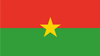 Burkina Faso
Update slide and speak about importance of timing of investments to match seasons
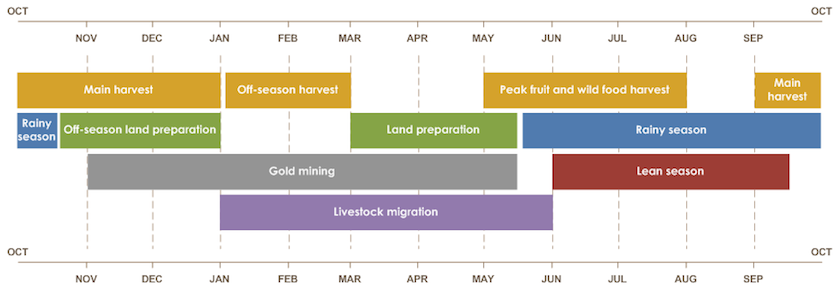 AGRA’s Main Partners in Burkina Faso
System Development
Partnerships
Policy & State Capability
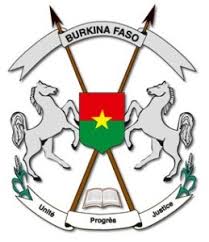 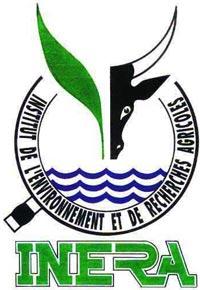 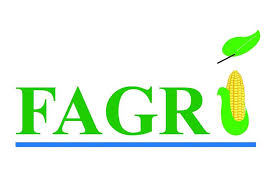 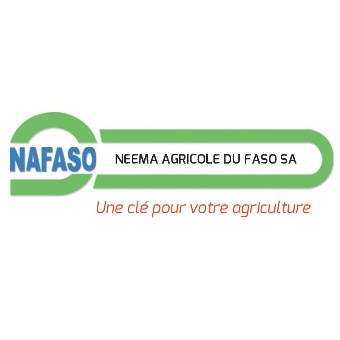 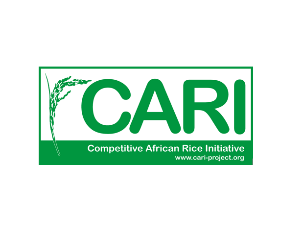 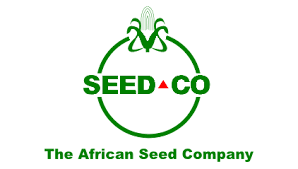 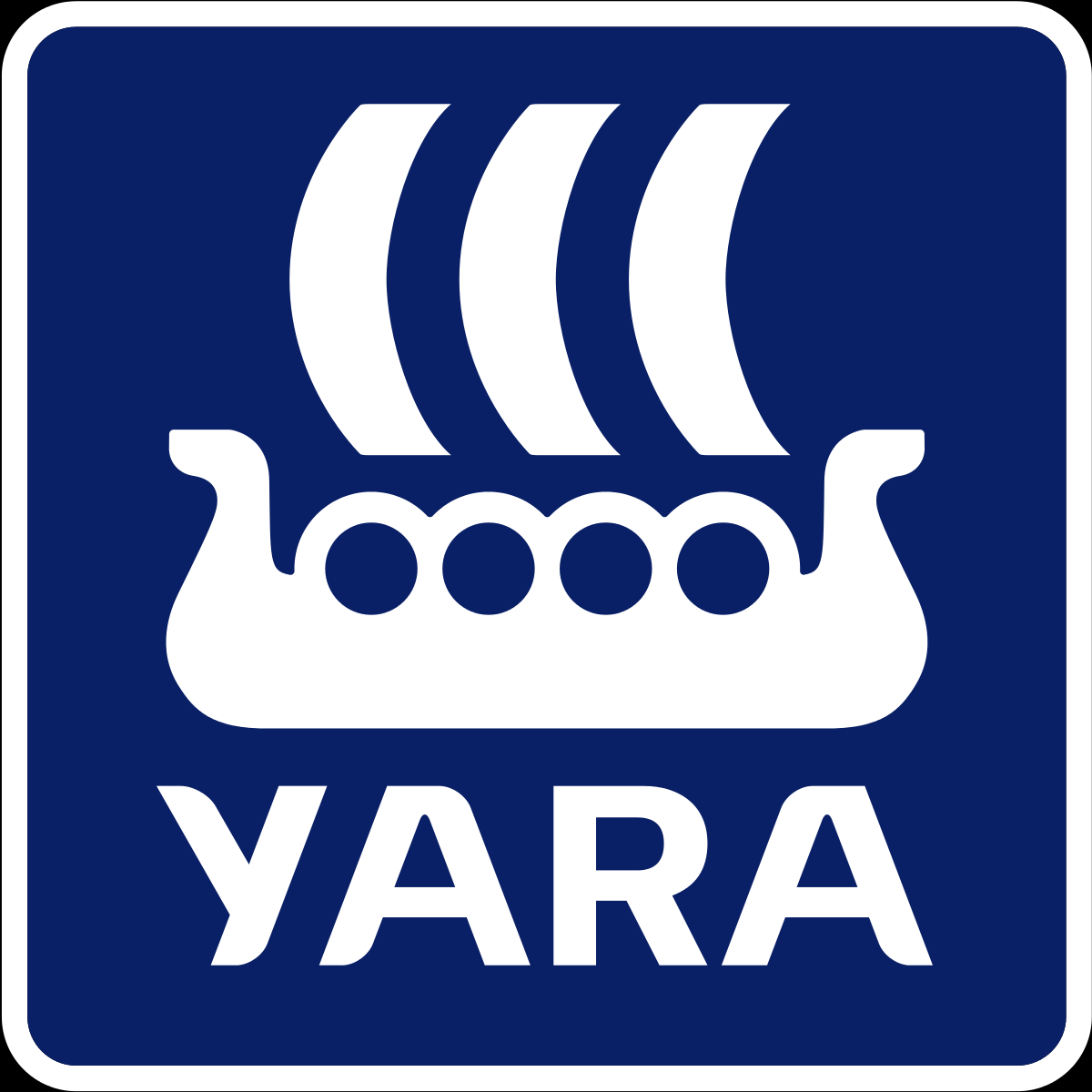 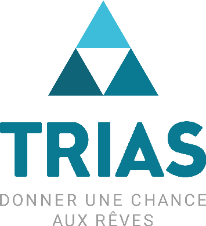 UPPA-Houet
Ministère de l’Agriculture et des Aménagements Hydro-Agricoles
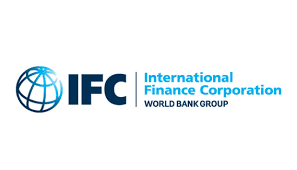 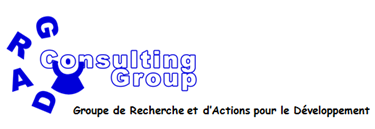 AGRIPROMO
Association Burkinabè 
d’Action Communautaire
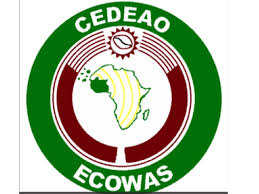 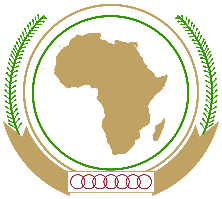 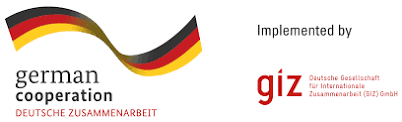 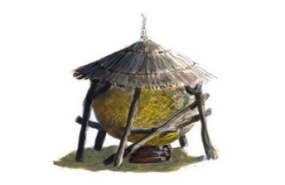 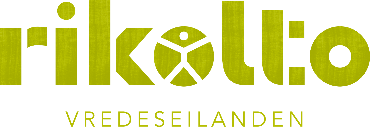 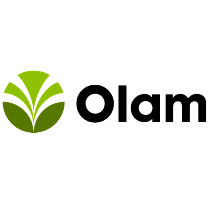 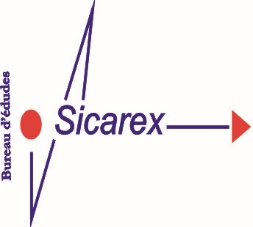 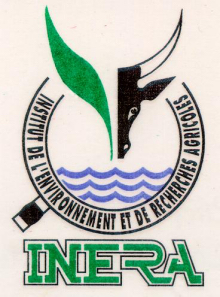 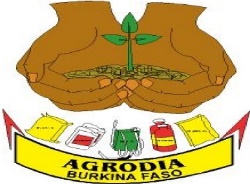 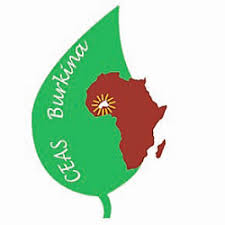 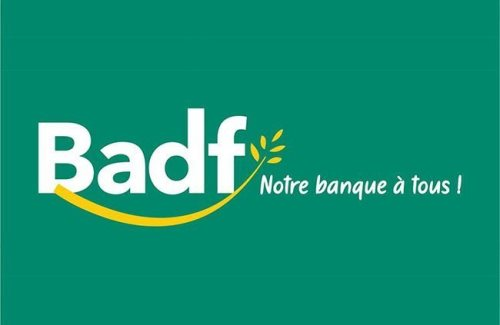 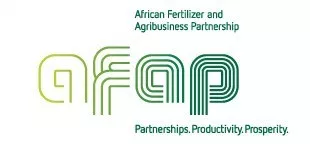 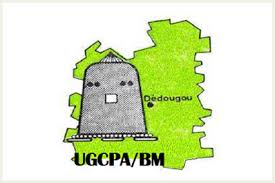 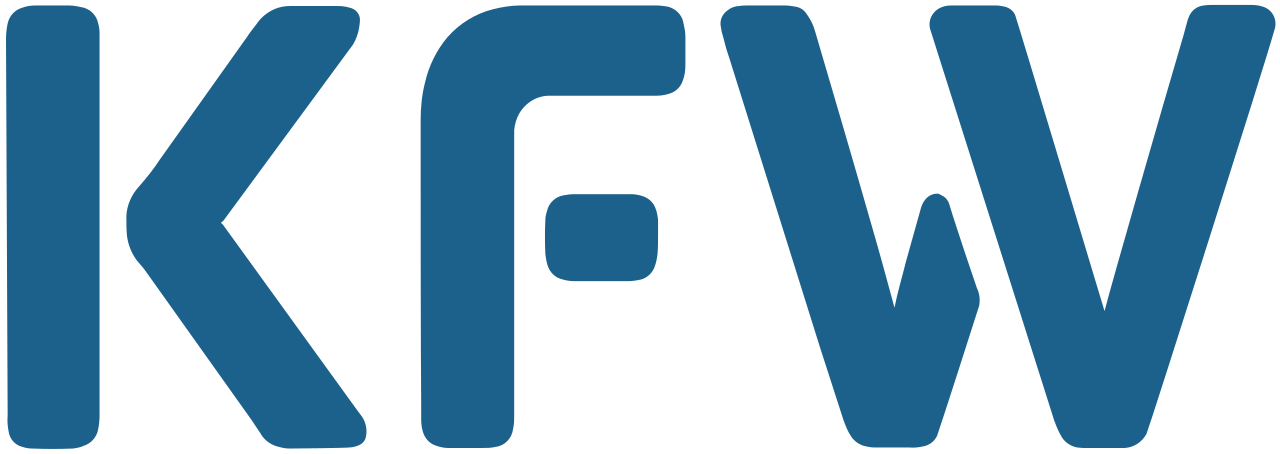 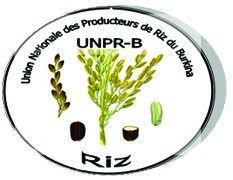 Direction Générale des Productions Végétales
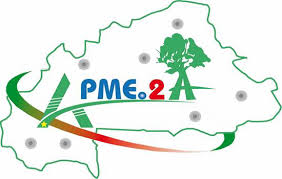 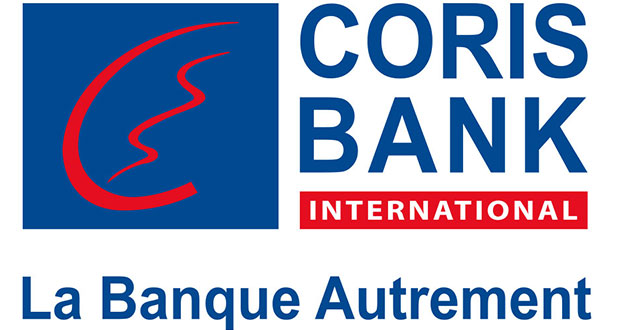 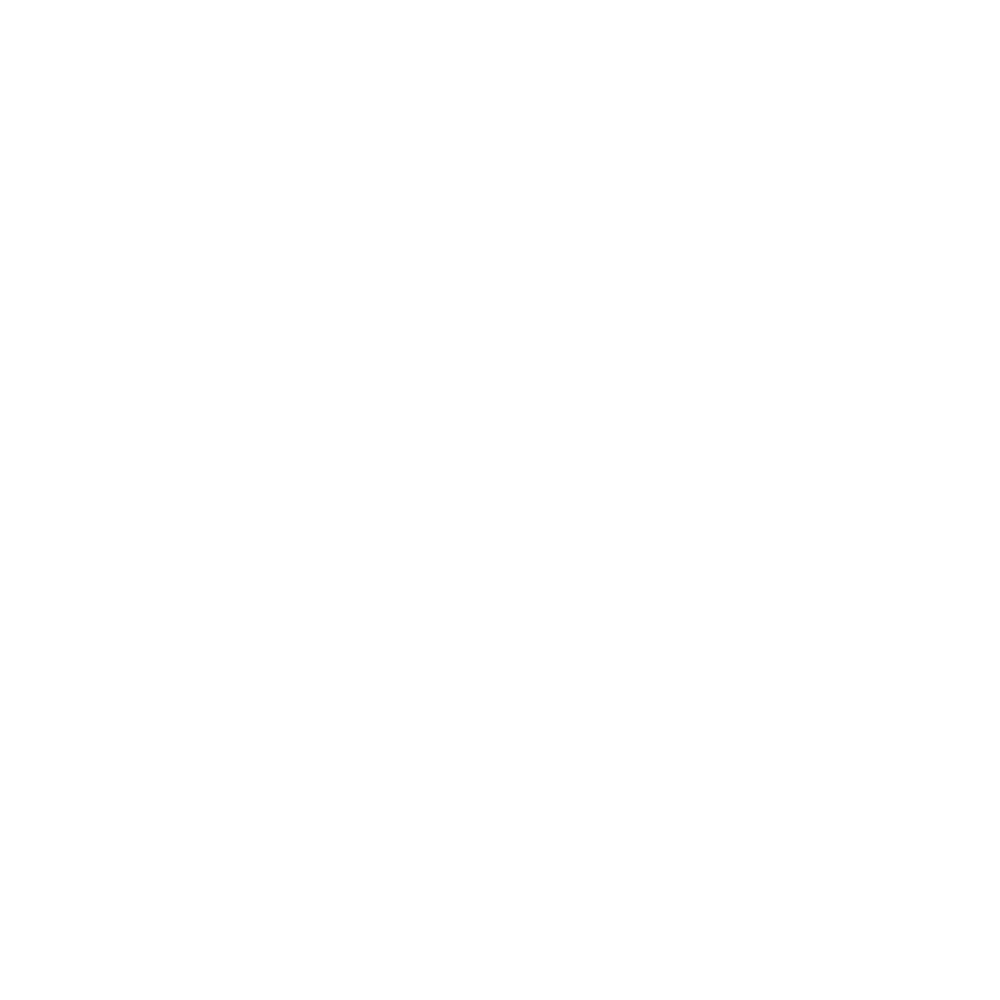 ACRONYMS